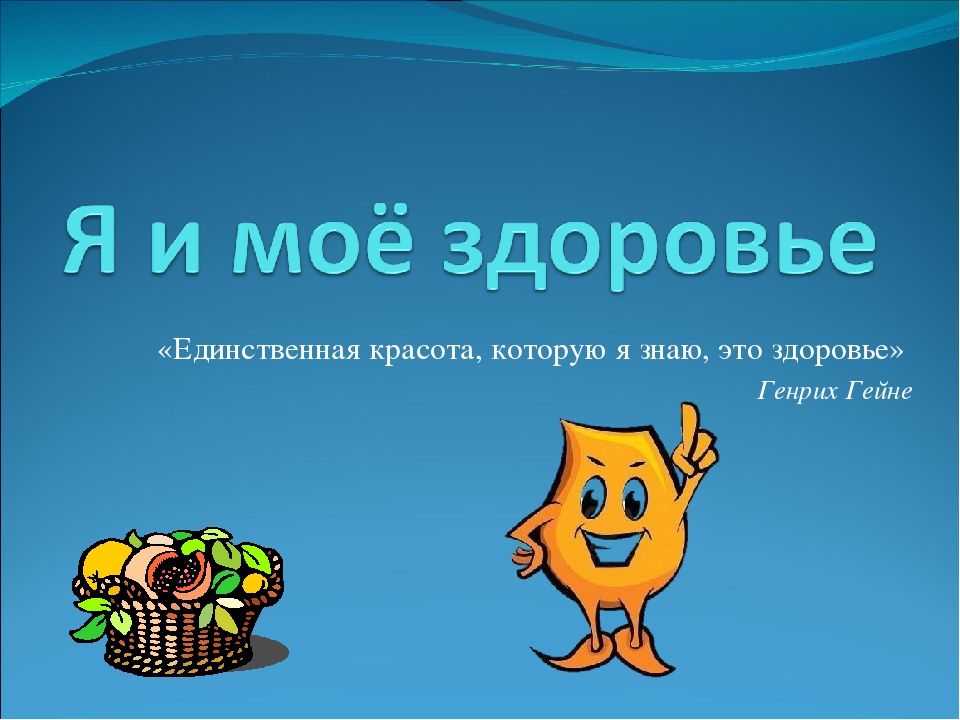 Познавательное занятие
 в старшей группе
Подготовили: 
Аллабердина Р.З
Тонконогова М.А.
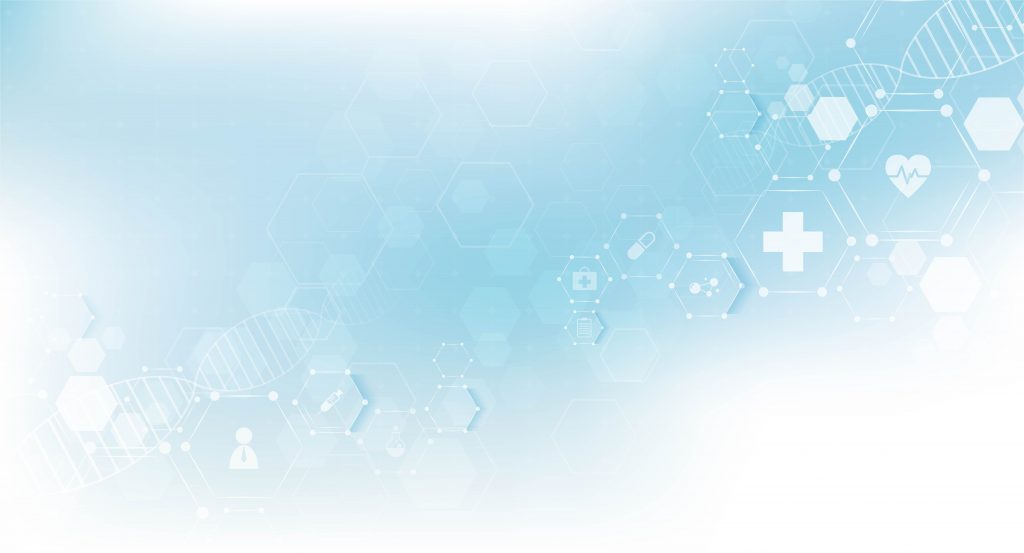 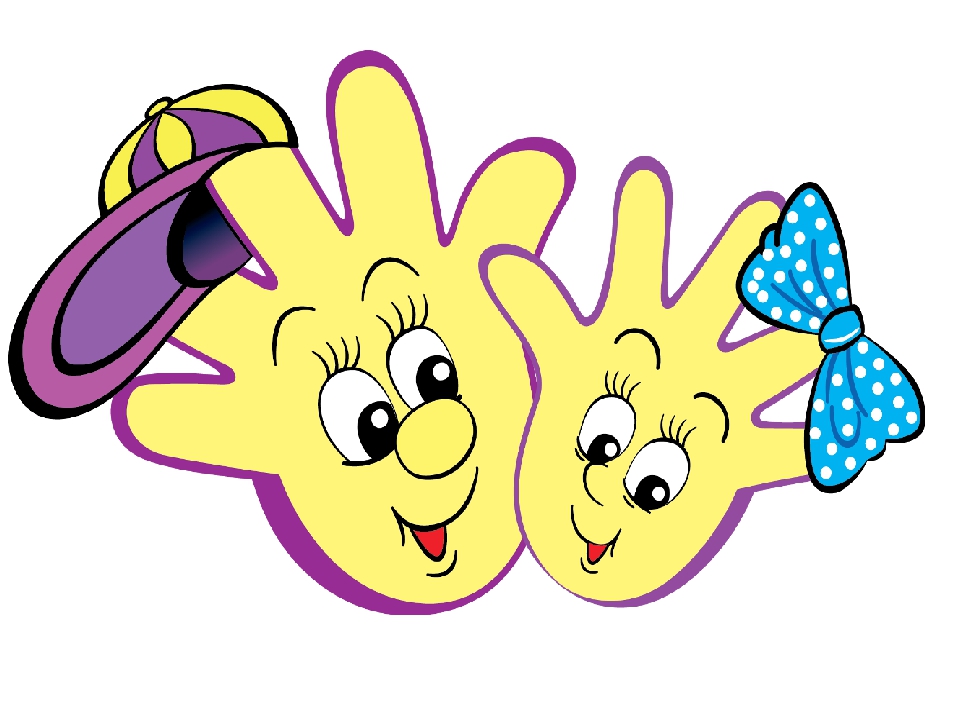 Пальчиковая гимнастика:)

«Здравствуй, солнце золотое!
Здравствуй, небо голубое!
Здравствуй, вольный ветерок!
Здравствуй маленький дубок!
Мы живем в одном краю
Всех я вас приветствую!
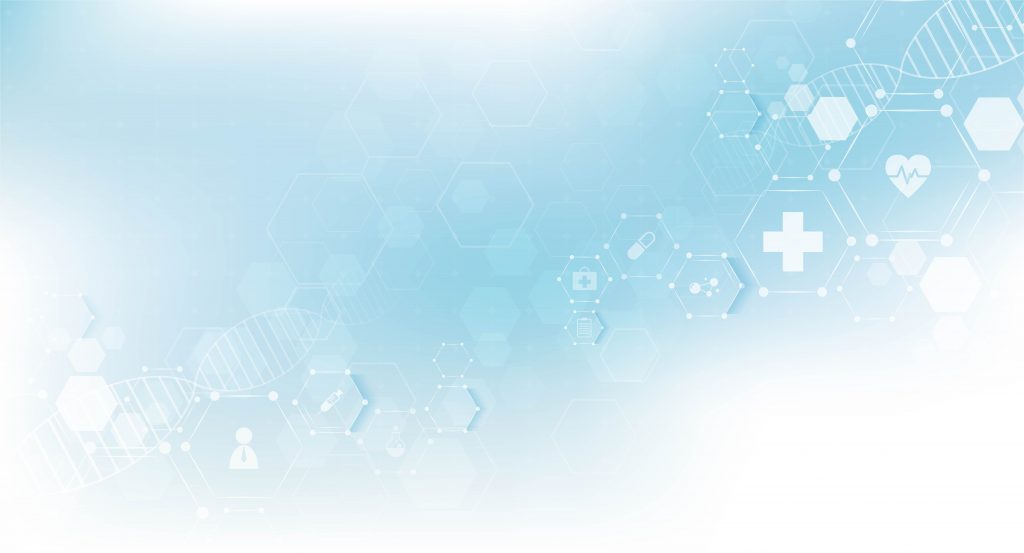 Микробы.
 Ребята, что такое здоровье и что такое болезнь и как нужно заботиться о себе?
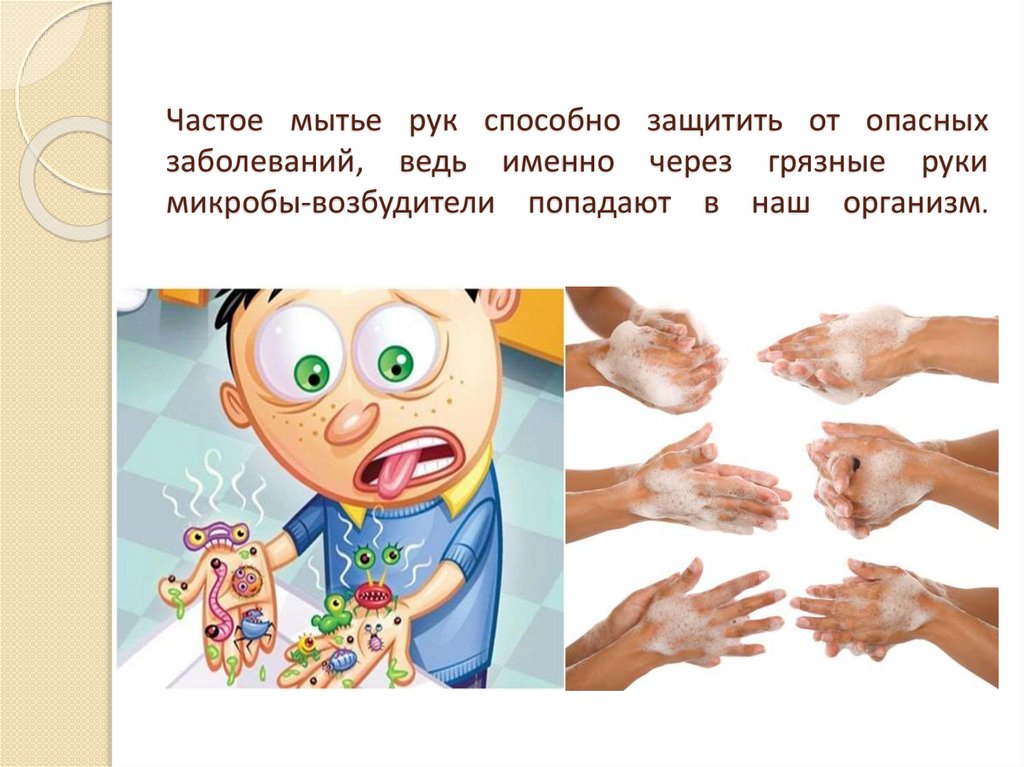 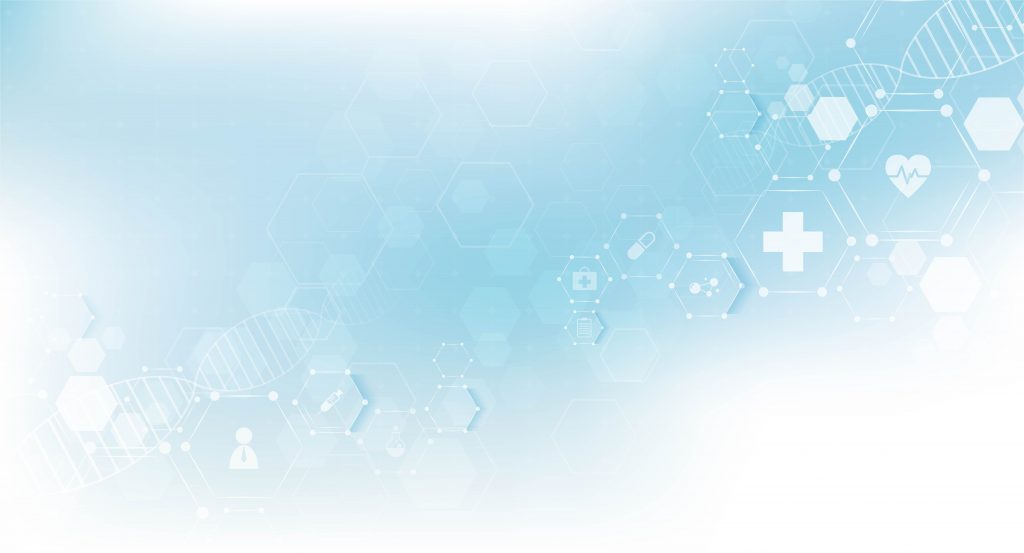 Еще бороться с микробами и болезнями нам помогают целебные звуки
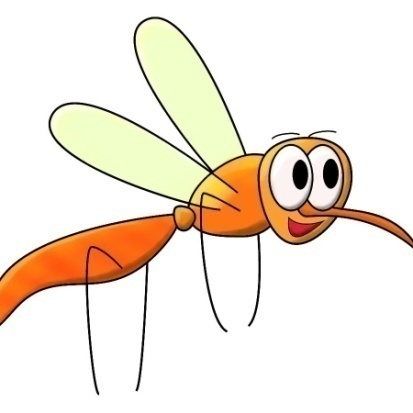 Если у нас болит горло, надо превратиться в комарика и спеть его песню. Давайте приложим руку к горлу и произнесем з-з-з
 (дети выполняют упражнение).
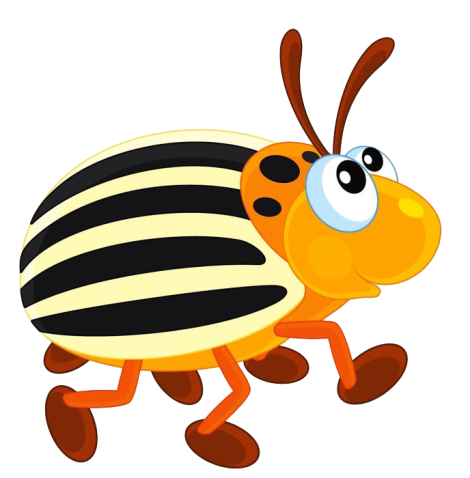 Когда начинаем кашлять, становимся большими жуками, приложите ладонь к груди, произносим ж-ж-ж.
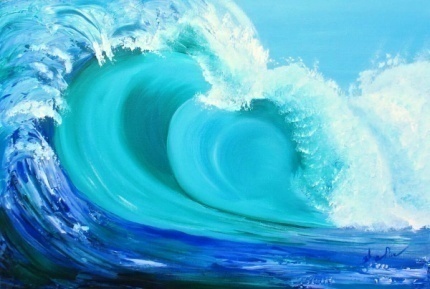 А когда очень устали и болит голова, слушаем шум волн, произносим с-с-с.
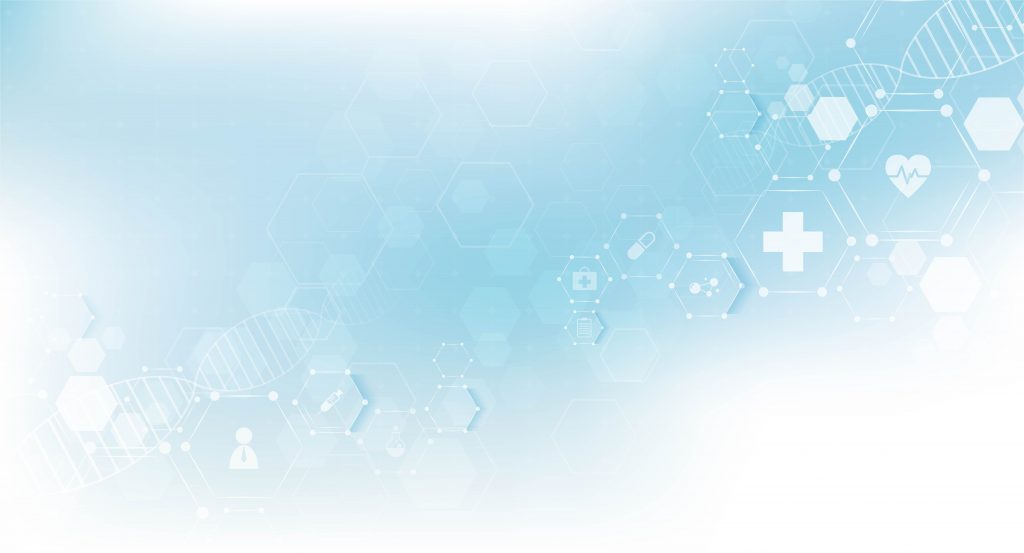 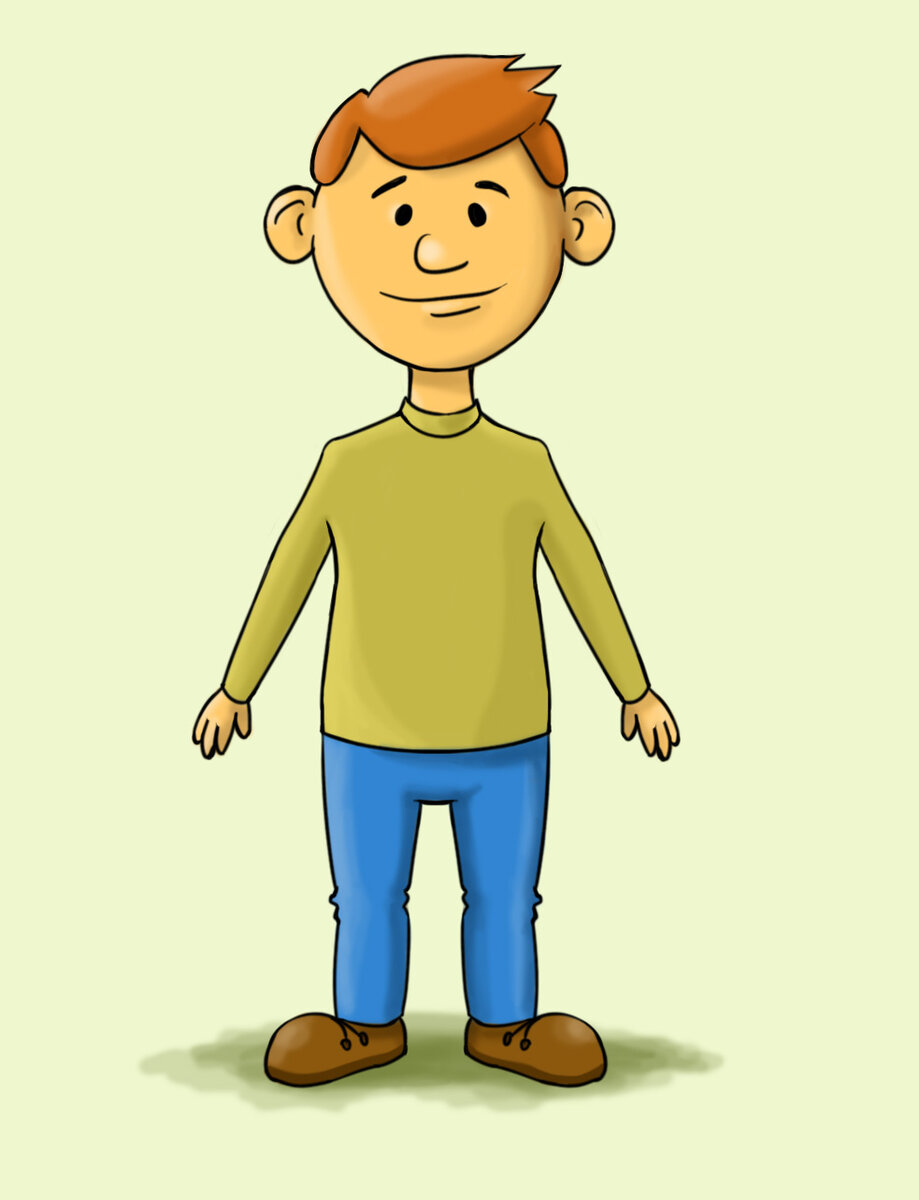 Ребята послушайте загадку:
На Земле он всех сильней,
Потому что всех умней.
Как вы думаете, кто это?
(человек)
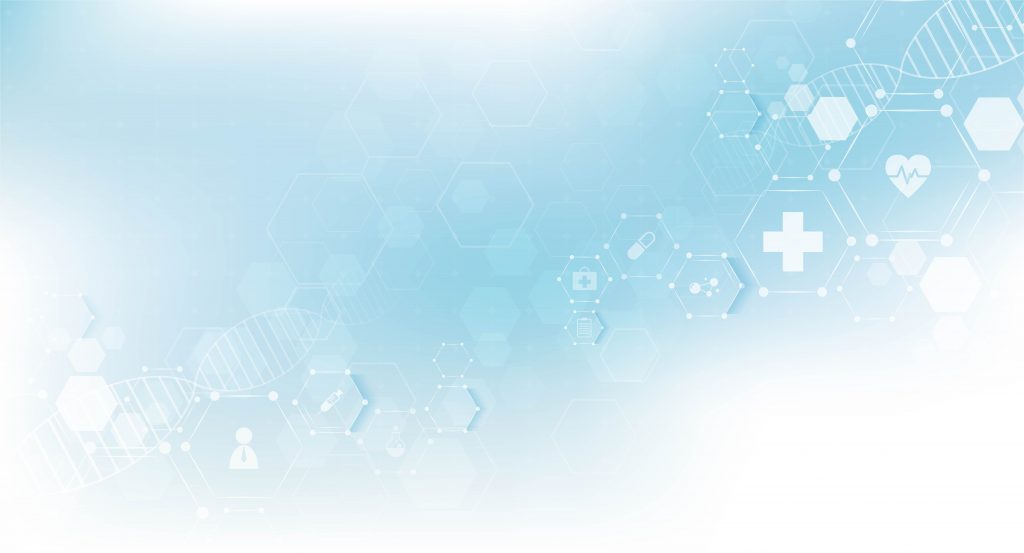 Рассмотрим с вами строение тела человека. Скажите, что изображено?
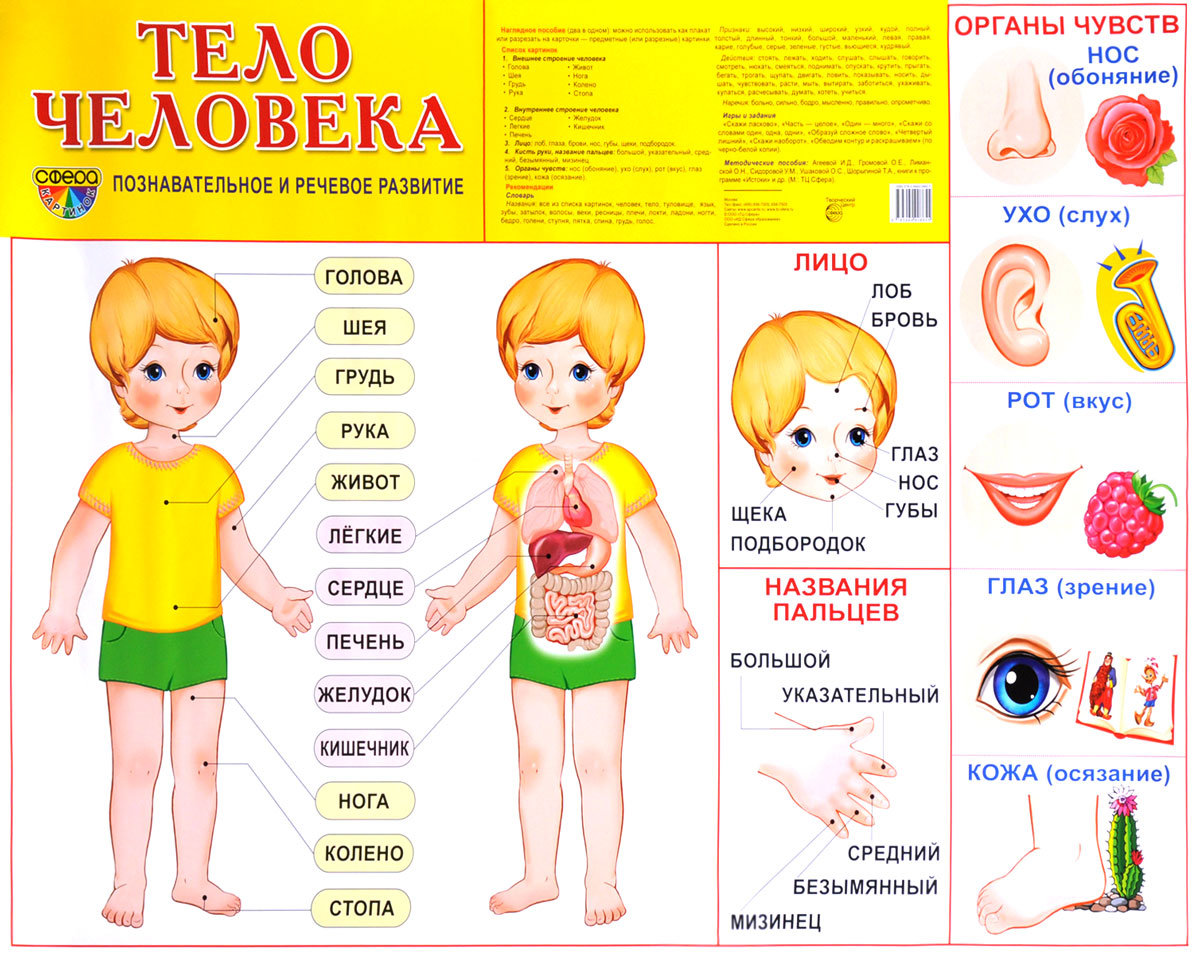 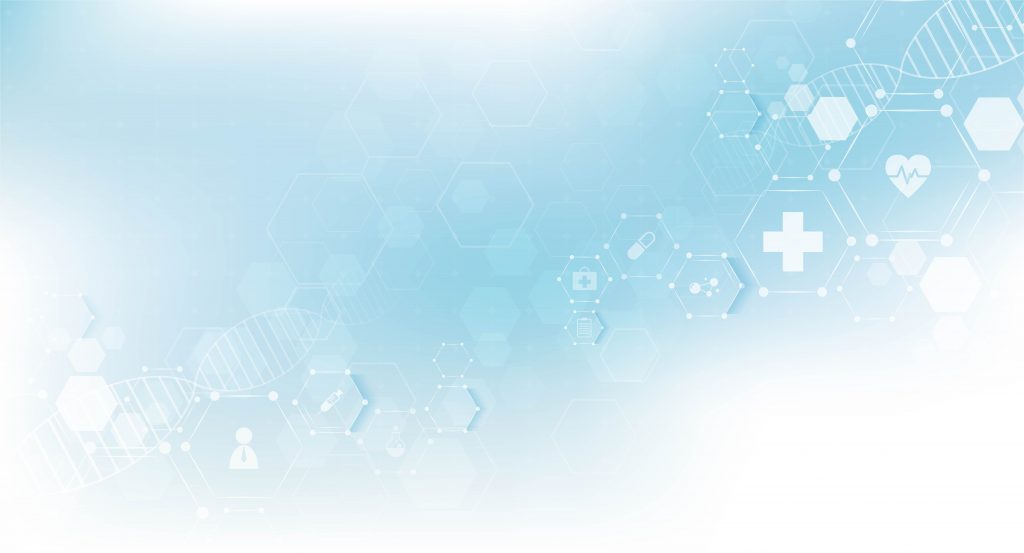 Загадки
1. Два соседа – непоседы.
День на работе, ночь – на отдыхе. 
(Глаза).
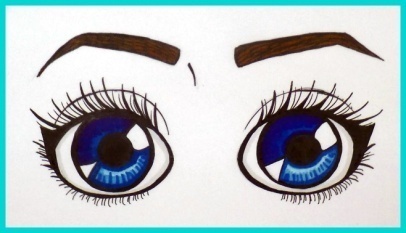 2. Между двух светил 
я в середине один. 
(Нос)
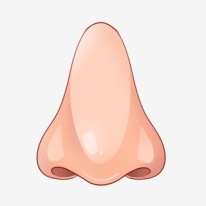 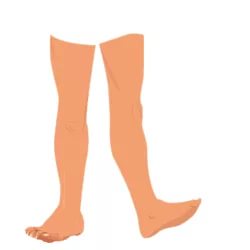 3. Всю жизнь ходят в обгонку,
А обогнать друг друга не могут. (Ноги).
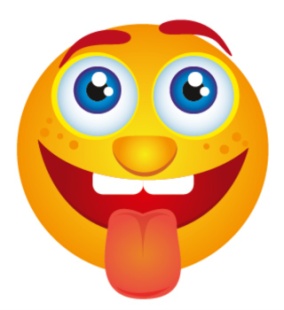 4. Если б не было его,
 не сказал бы ничего. 
(Язык).
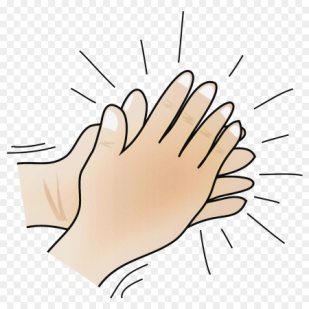 5. У двух матерей по пять сыновей,
Одно имя всем. (Пальцы, руки).
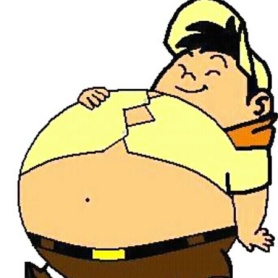 6. Всё, что мы положим в рот,
 попадет к нам в …(живот)
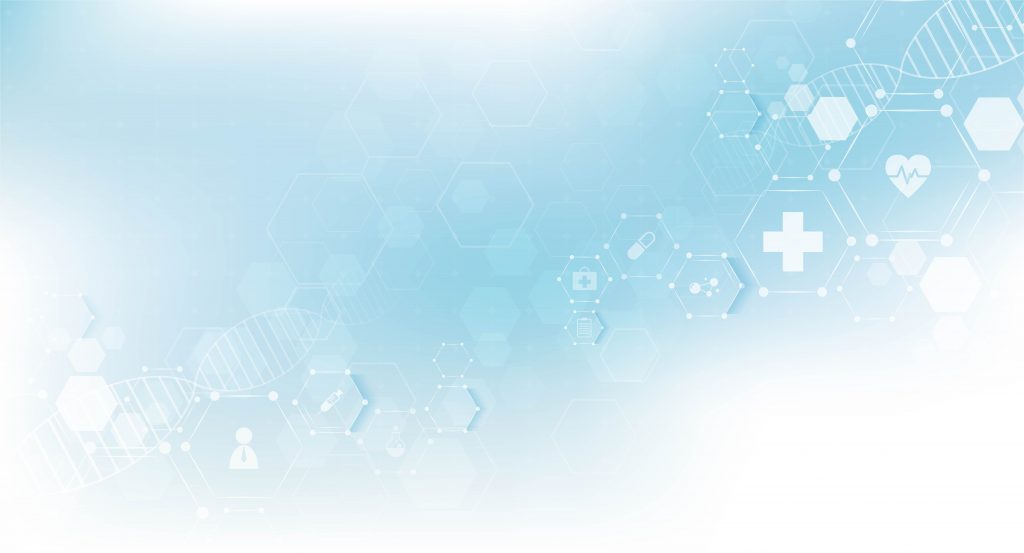 Игра «Доскажи словечко»
- Головой мы что делаем? (думаем).
-Ушами что делаем? (слушаем).
-Глазами? (смотрим).
-Носом? (дышим, нюхаем).
-Ртом? (едим, пьем, говорим).
-Руками? (берем, держим).
-Пальцами? (трогаем, гладим, рисуем).
-Ногами? (ходим, бегаем, прыгаем).
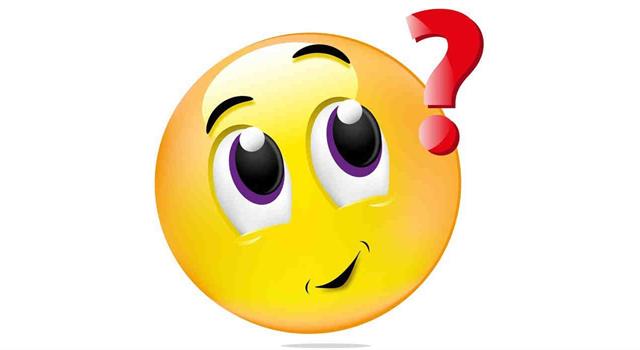 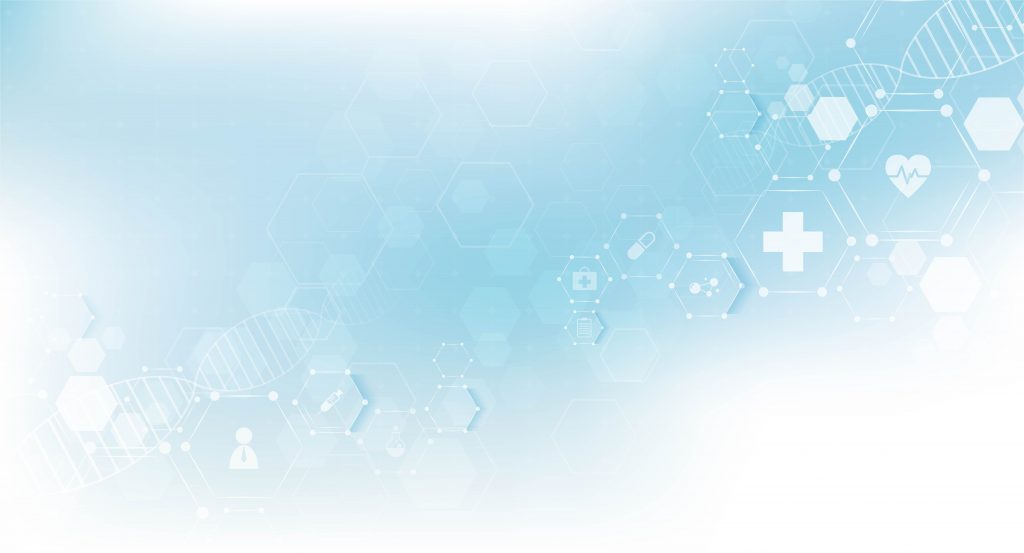 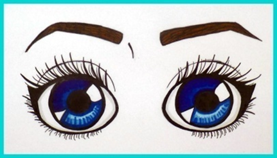 Подумайте и скажите, 
                     как     надо беречь зрение
                                                    и как это делать?

- Нельзя низко наклоняться над столом.
- Нельзя долго и близко смотреть телевизор, играть в компьютер.
- Нельзя читать лежа, в транспорте.
- Нельзя читать в темноте.
- Надо беречь глаза от ударов, от попадания микробов.
- Делать гимнастику для глаз.
- Употреблять витамины.
- Чаще бывать на свежем воздухе.
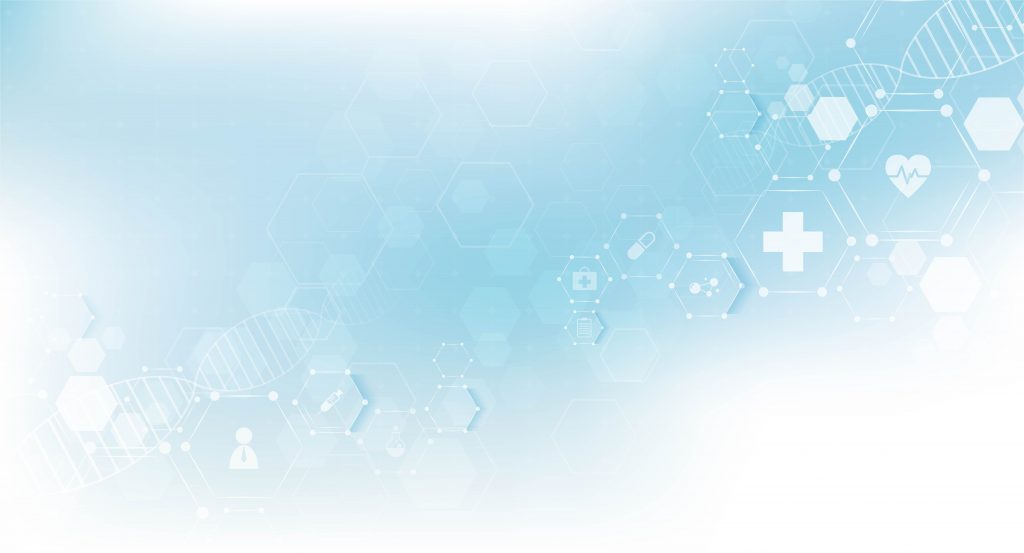 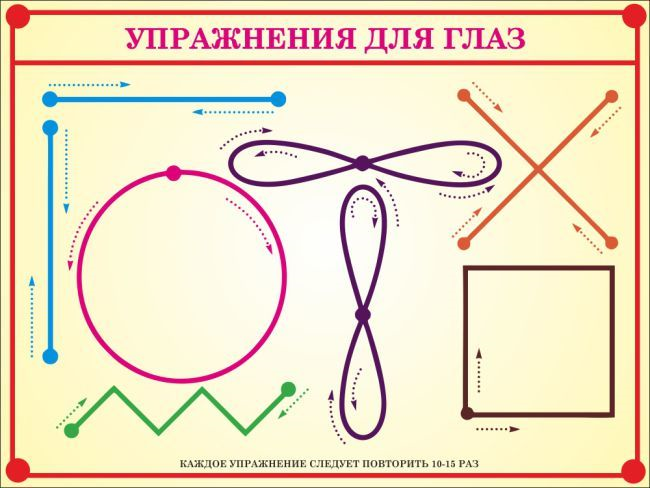 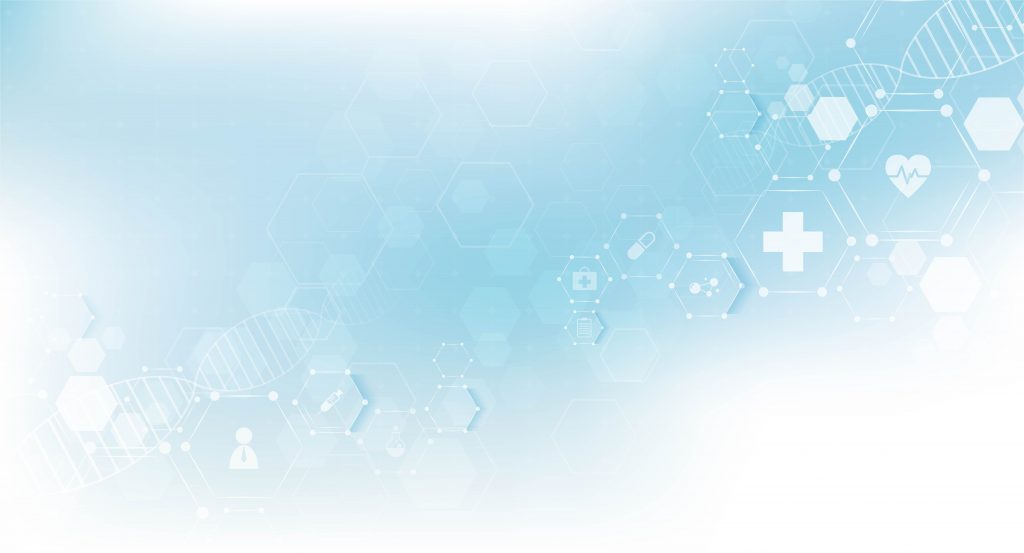 ПОСМОТРИТЕ КАКИЕ ПРАВИЛА НЕОБХОДИМО СОБЛЮДАТЬ, ЧТОБЫ БЫТЬ ЗДОРОВЫМ!
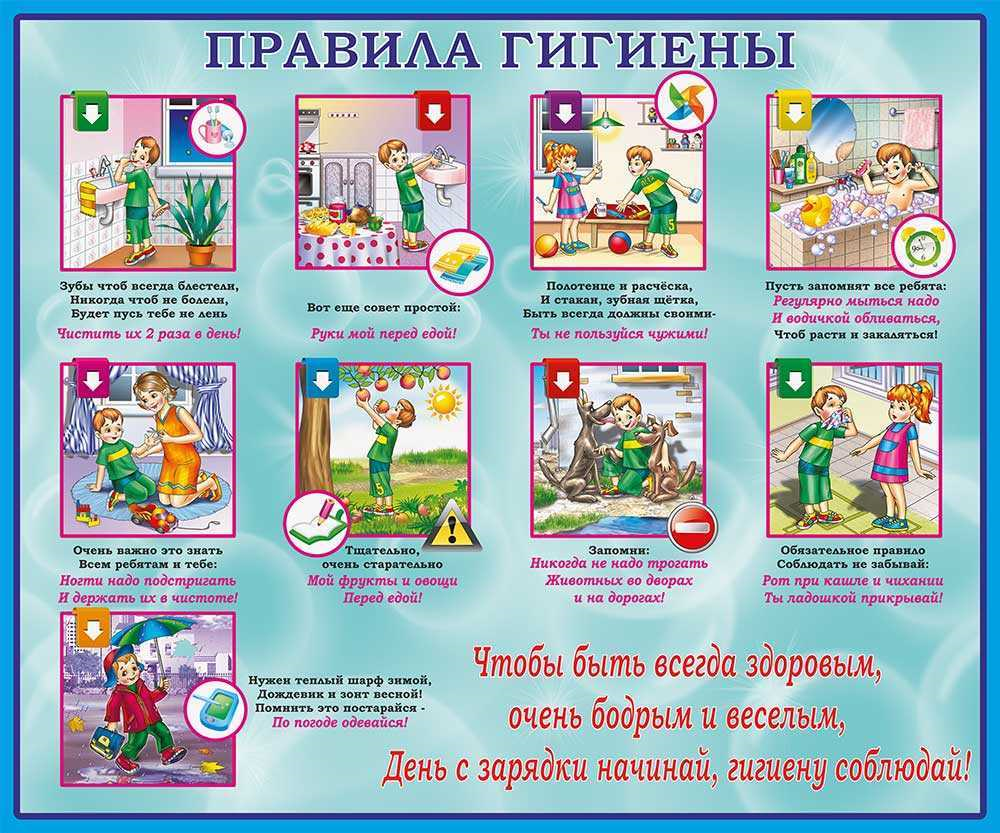 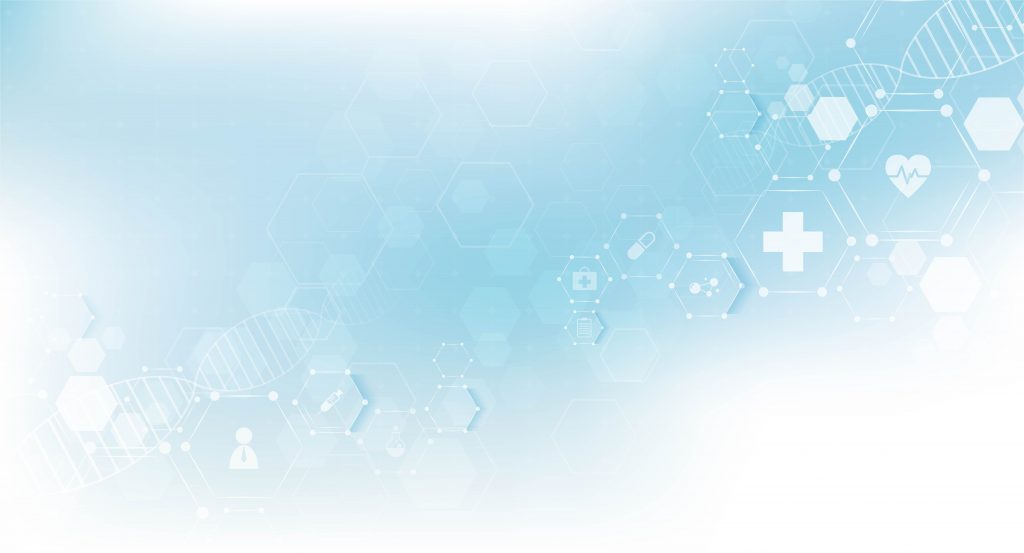 О чем мы сегодня говорили? Что нового вы узнали? Какие части тела вы запомнили?
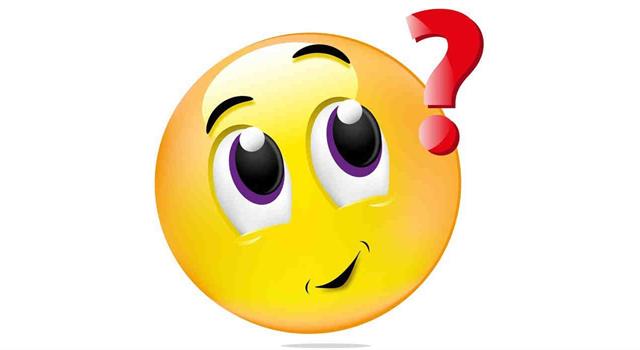